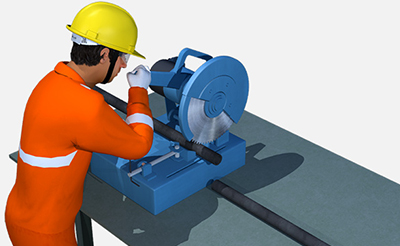 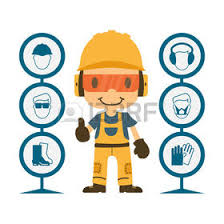 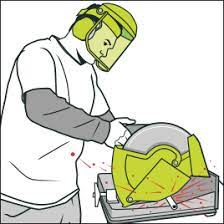 https://www.youtube.com/watch?v=R9wcEV6PI1g